Слушаем и рисуем музыку
Музыкальный руководитель
Кононенко Марина Александровна
МБДОУ №2
Пгт. Жешарт 
2012 г
Prezentacii.com
Две плаксымузыка Е. Гнесиной
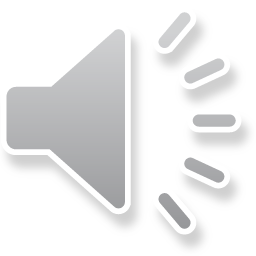 Prezentacii.com
Кристина Т.
Саша К.